Leeuwarden Oost
Gezond met cultuur
Gezond met cultuur

Johan kolsteeg
De start
Hoe kunnen we mentale gezondheid verbeteren met cultuurparticipatie?
maatschappelijke impact: verbondenheid in een veilige en aantrekkelijke wijk
persoonlijke veranderingen: zelfvertrouwen, sociale contacten en vaardigheden
zichtbare en blijvende resultaten in de wijk
Wat werkt
wat hebben we geleerd van eerdere projecten? (Movisie, LKCA)
deelnemers
kunstenaars
organisaties / overheid
sluit aan bij de leefwereld van mensen 
bouw vertrouwen
betrek deelnemers bij het proces
vaardigheden
culturele sensitiviteit
domeinoverstijgende samenwerkingen (partijen in andere pijlers)
kijk naar de lange termijn
kennisoverdracht
wijkvisies bieden inzicht
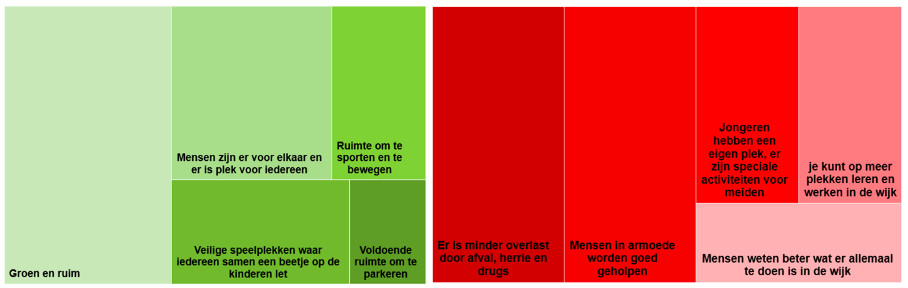 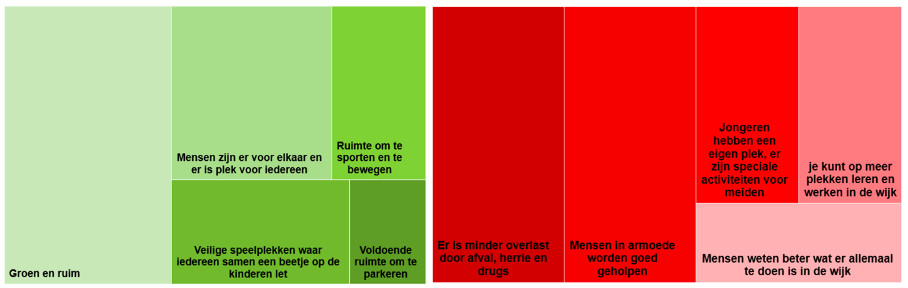 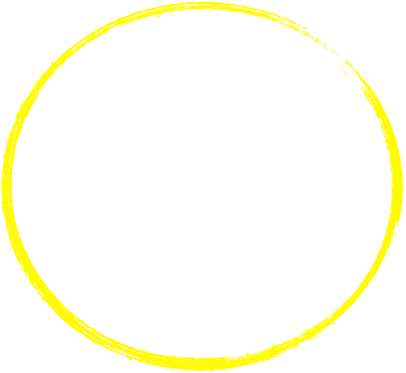 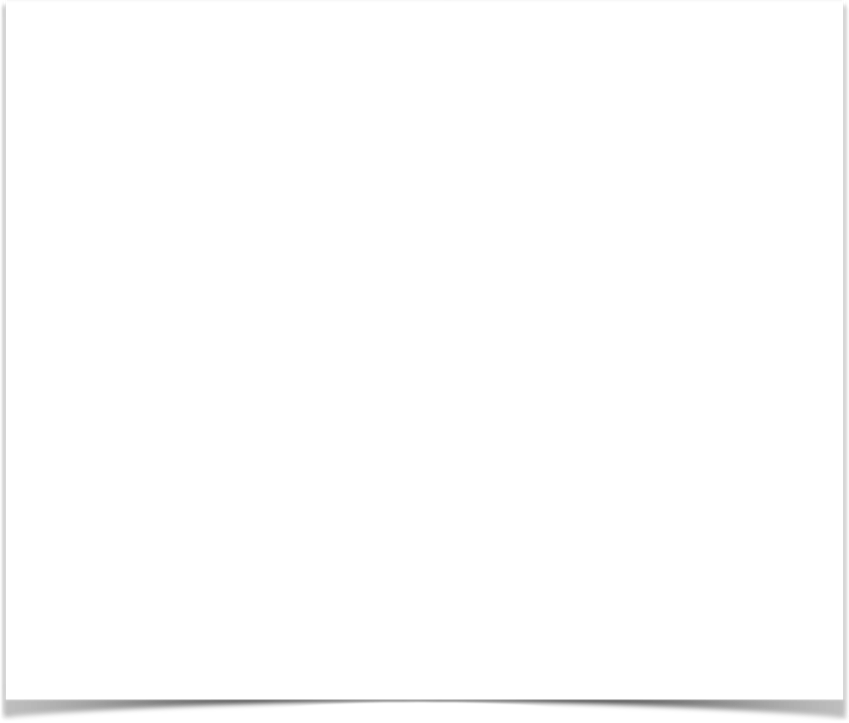 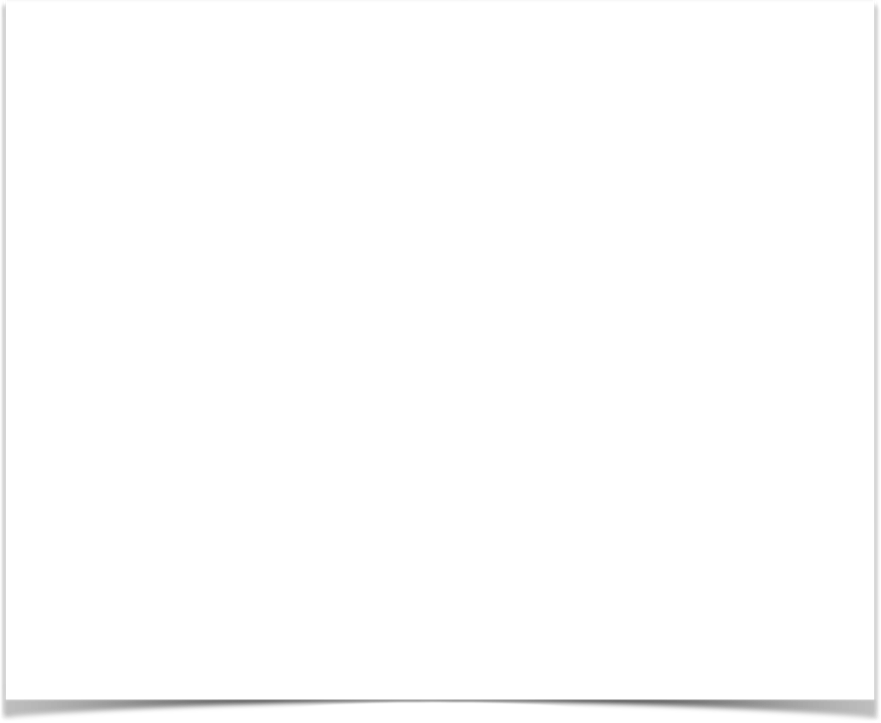 Meer ruimte voor kinderen
Betere communicatie over de wijk
Bewoners meer betrekken 
Aanspreekpunt voor bewoners
Bewoners gaan meer met elkaar om
Aandacht voor armoede
Culturen leven goed samen
Er is groen en ruimte
Rust en levendig
Winkelcentrum
wijkvisies bij elkaar
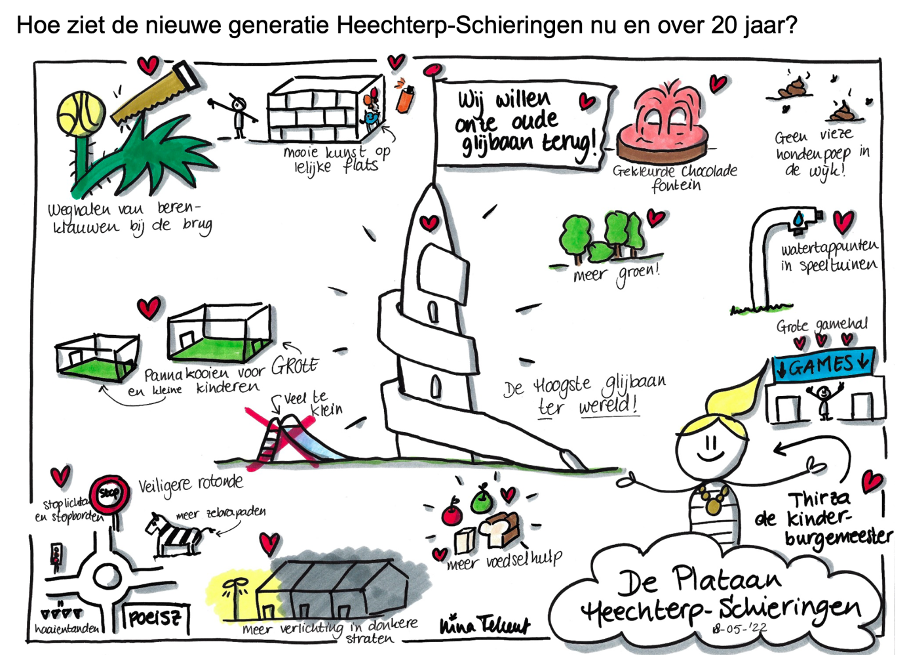 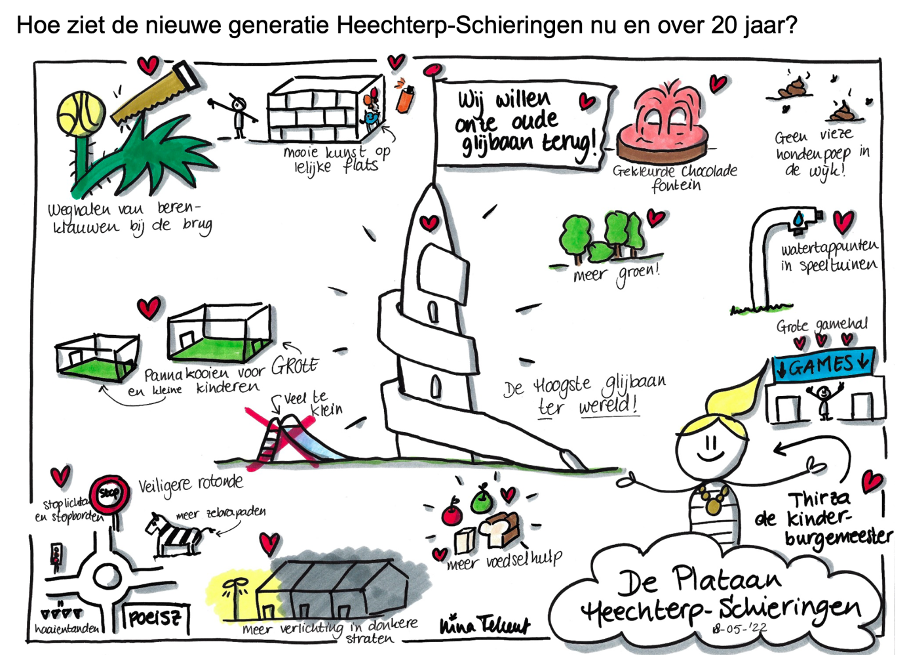 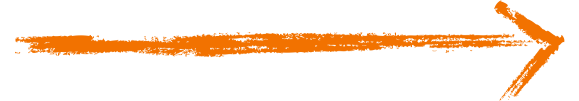 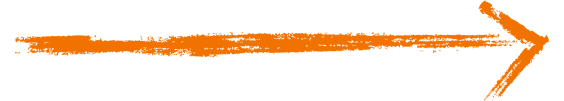 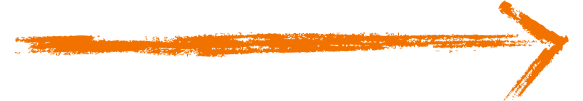 Kansen voor vormgeving
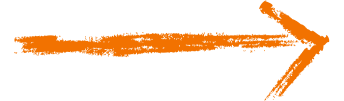 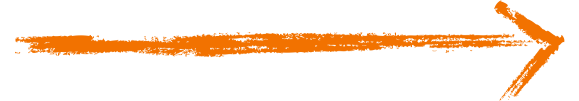 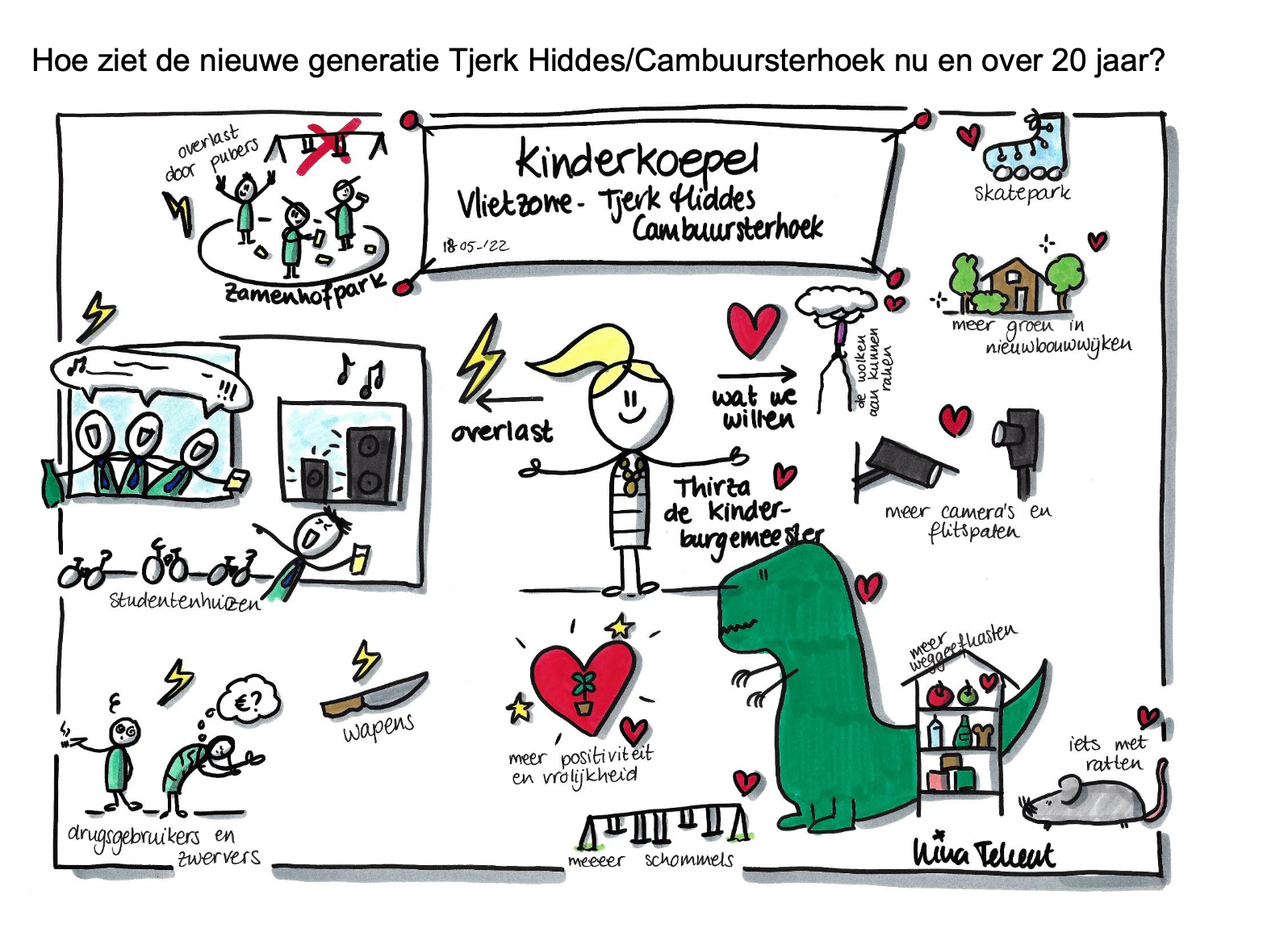 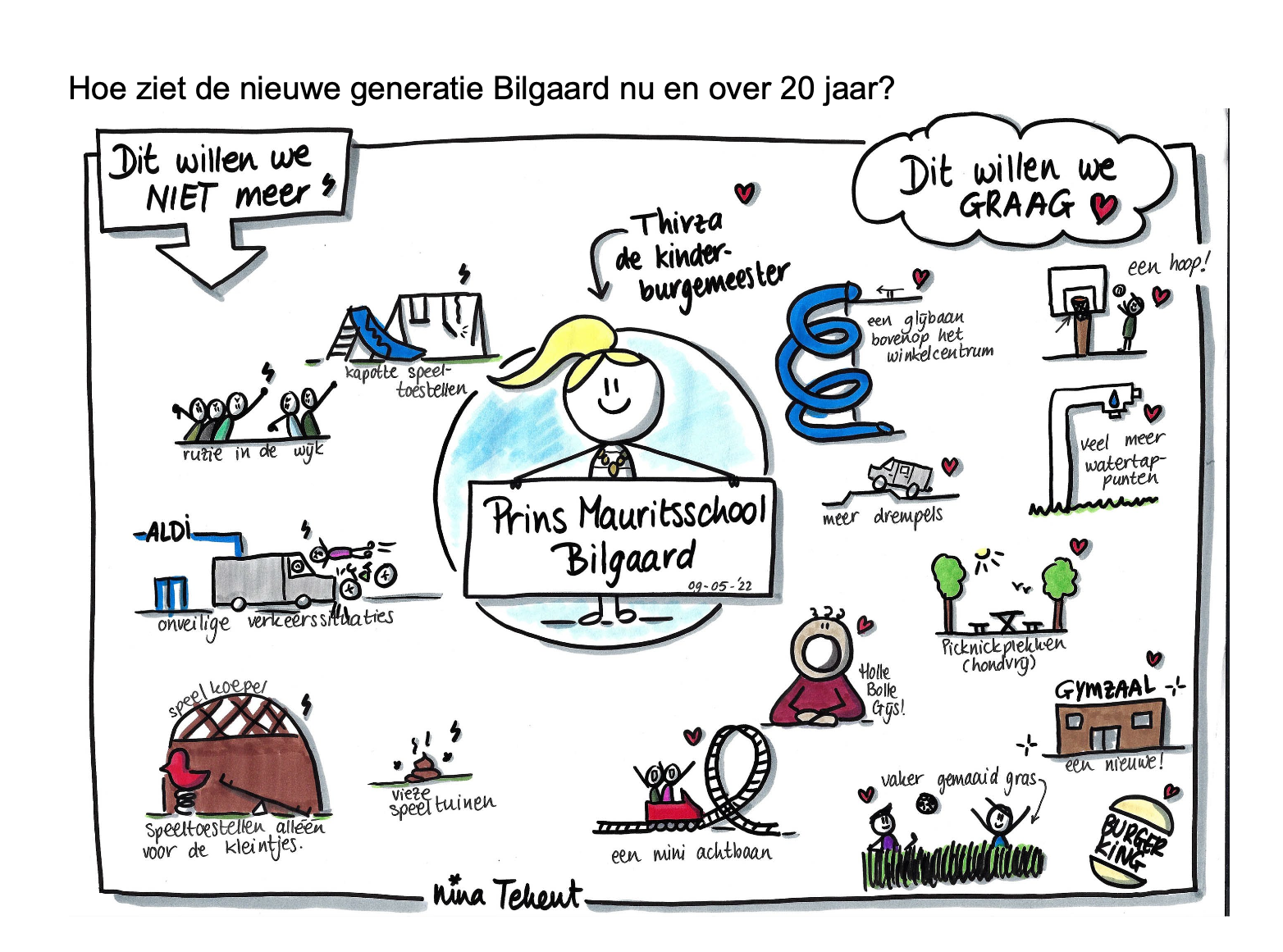 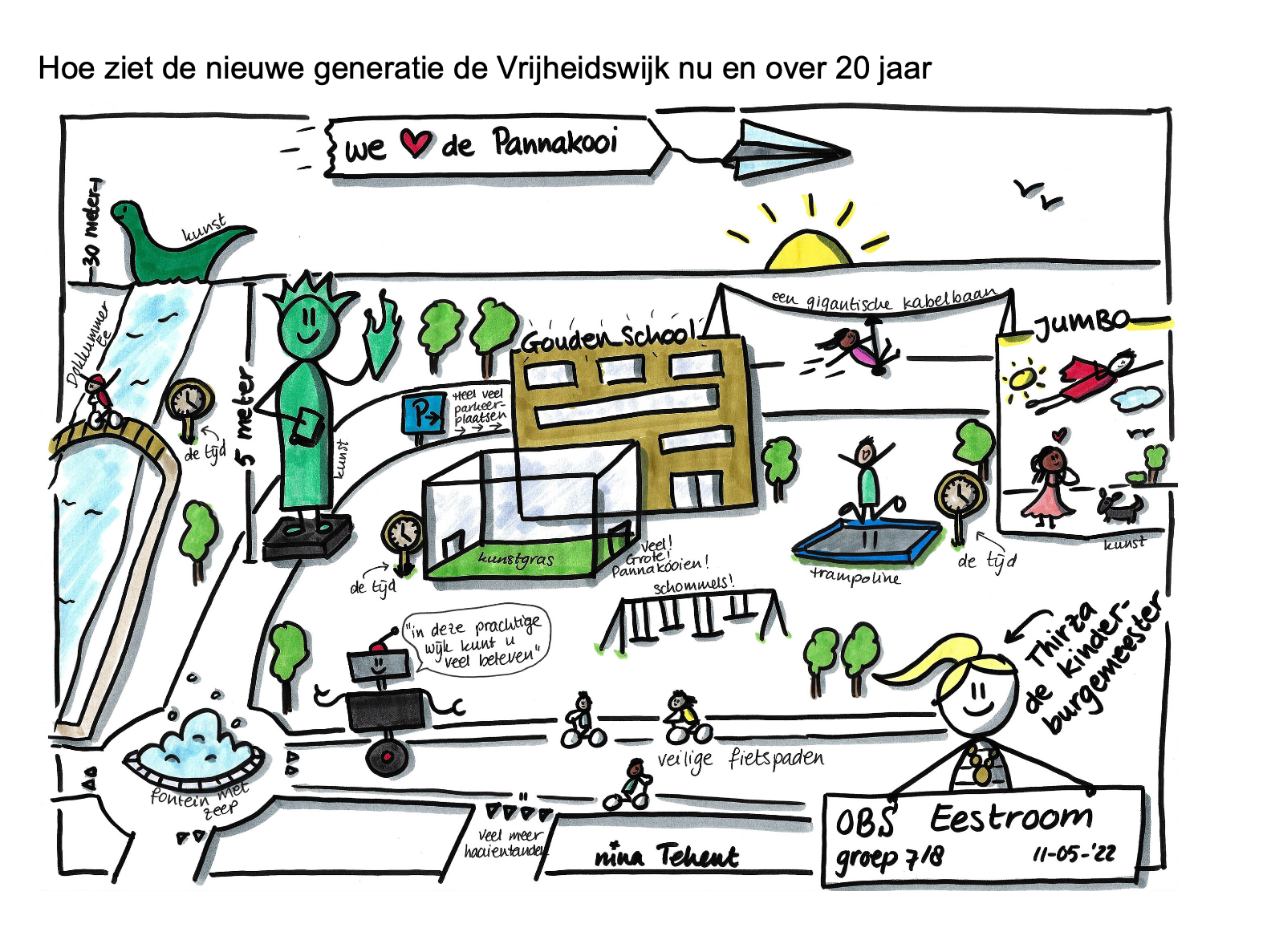 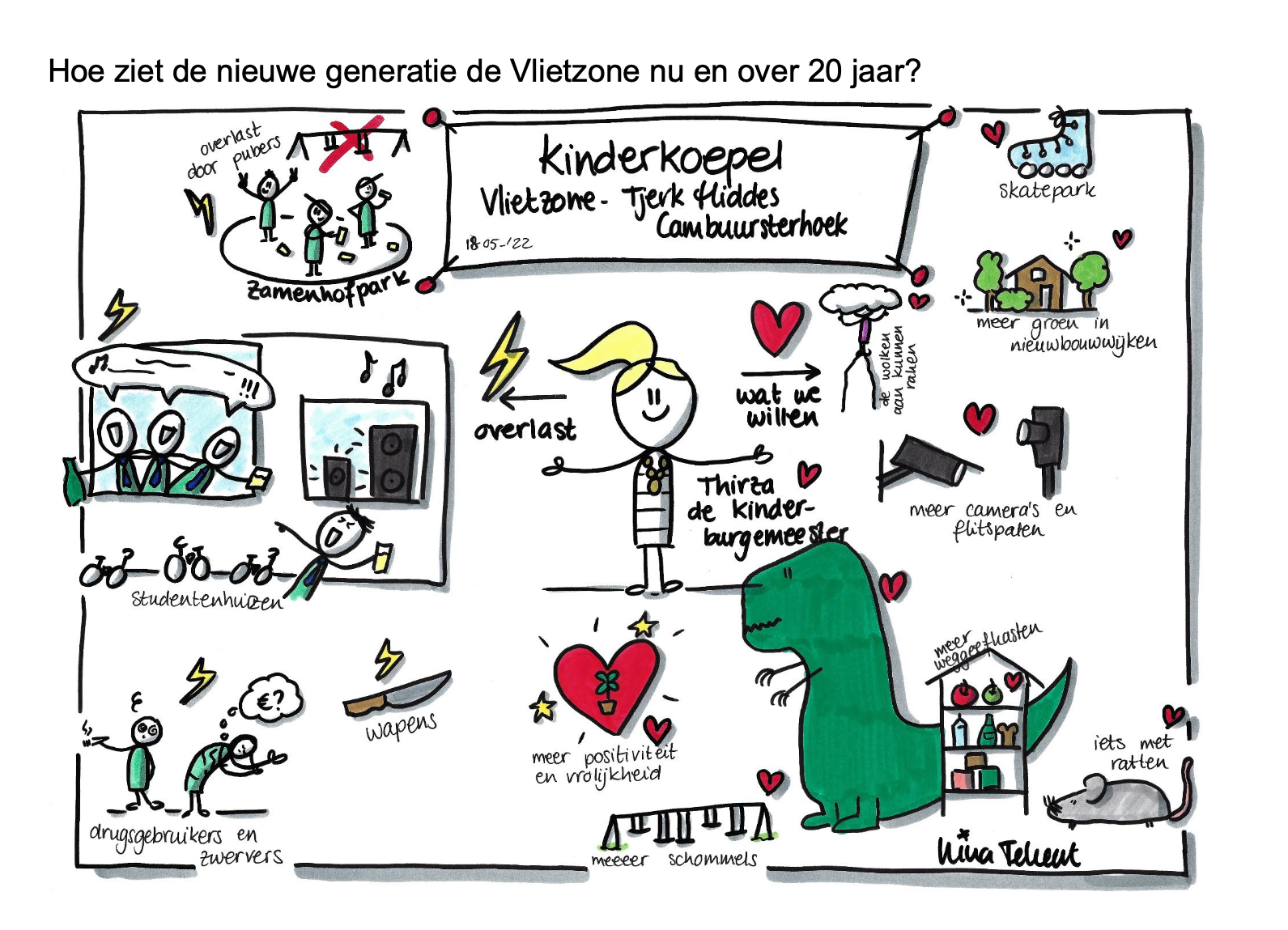 Wat vragen we aan het project?
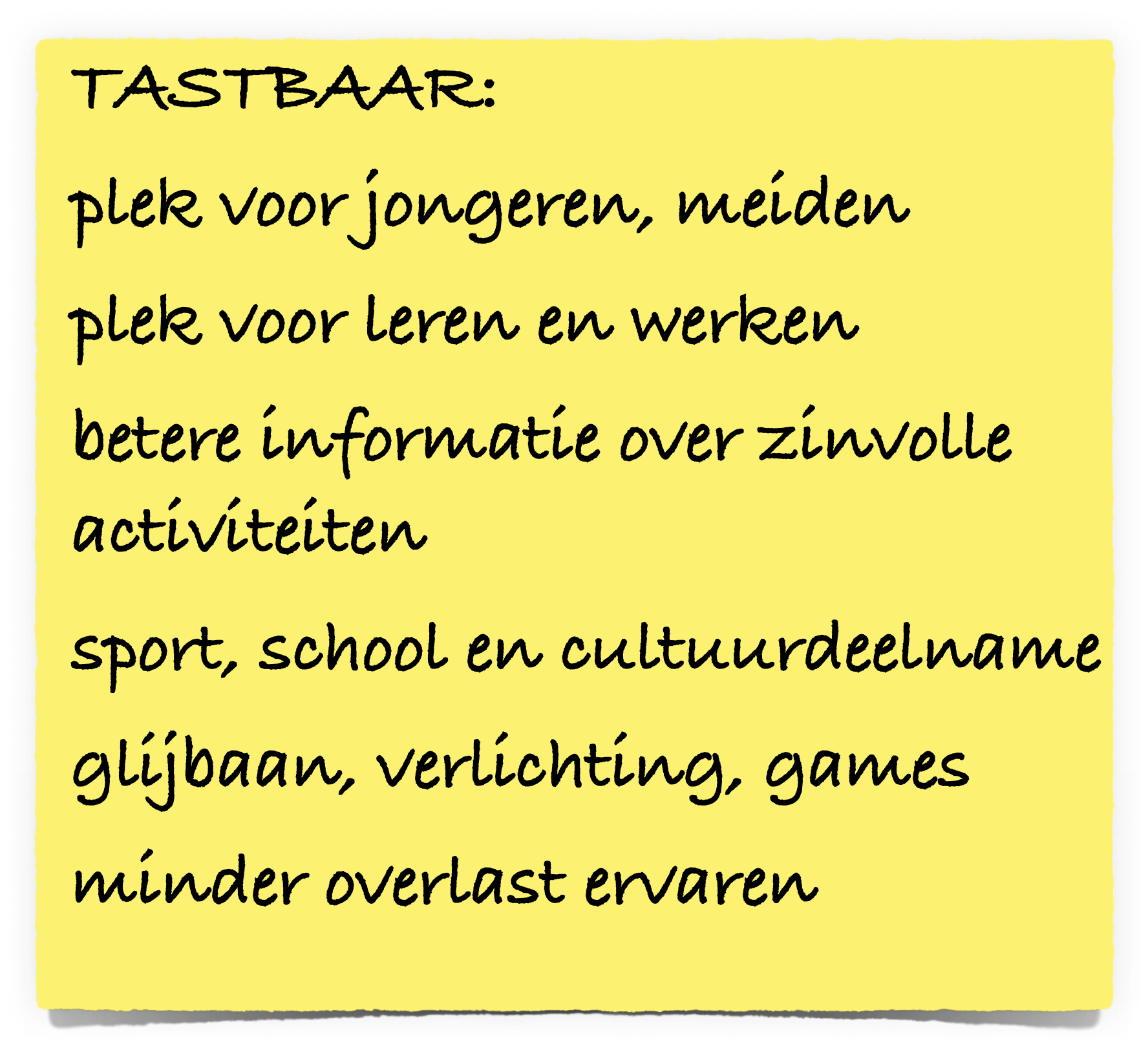 INHOUD:
meer betekenisvolle contacten en activiteiten 
bewoners voelen zich gezonder
stigma doorbreken 
vertrouwen in overheid en instanties
zelfvertrouwen
Wat vragen we van kunstenaars?
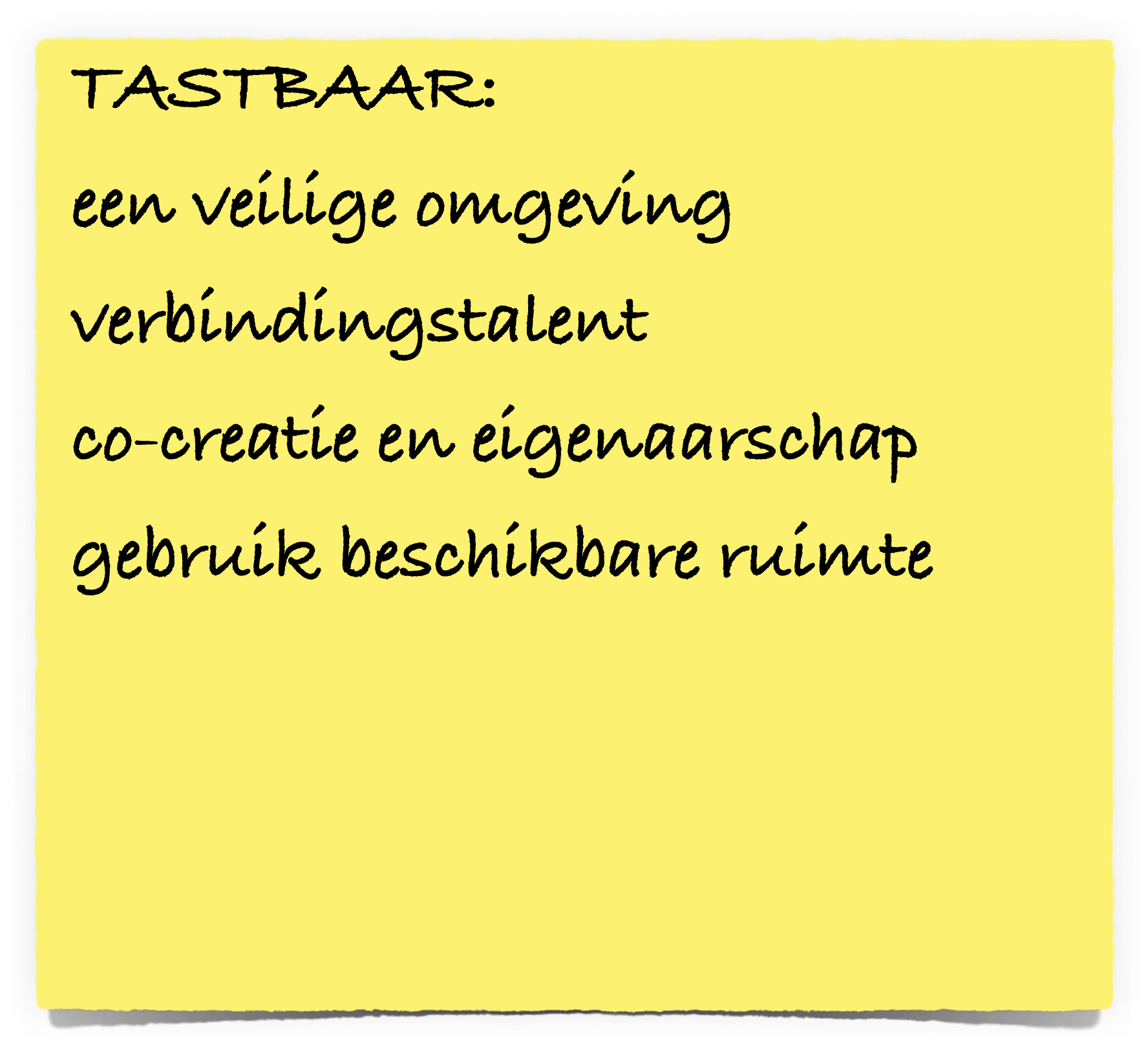 INHOUD:
aansluiten
werken met de communicatieve en verbindende kracht van kunst
werken aan blijvende effecten
Leeuwarden Oost
Gezond met cultuur
Gezond met cultuur

Johan kolsteeg